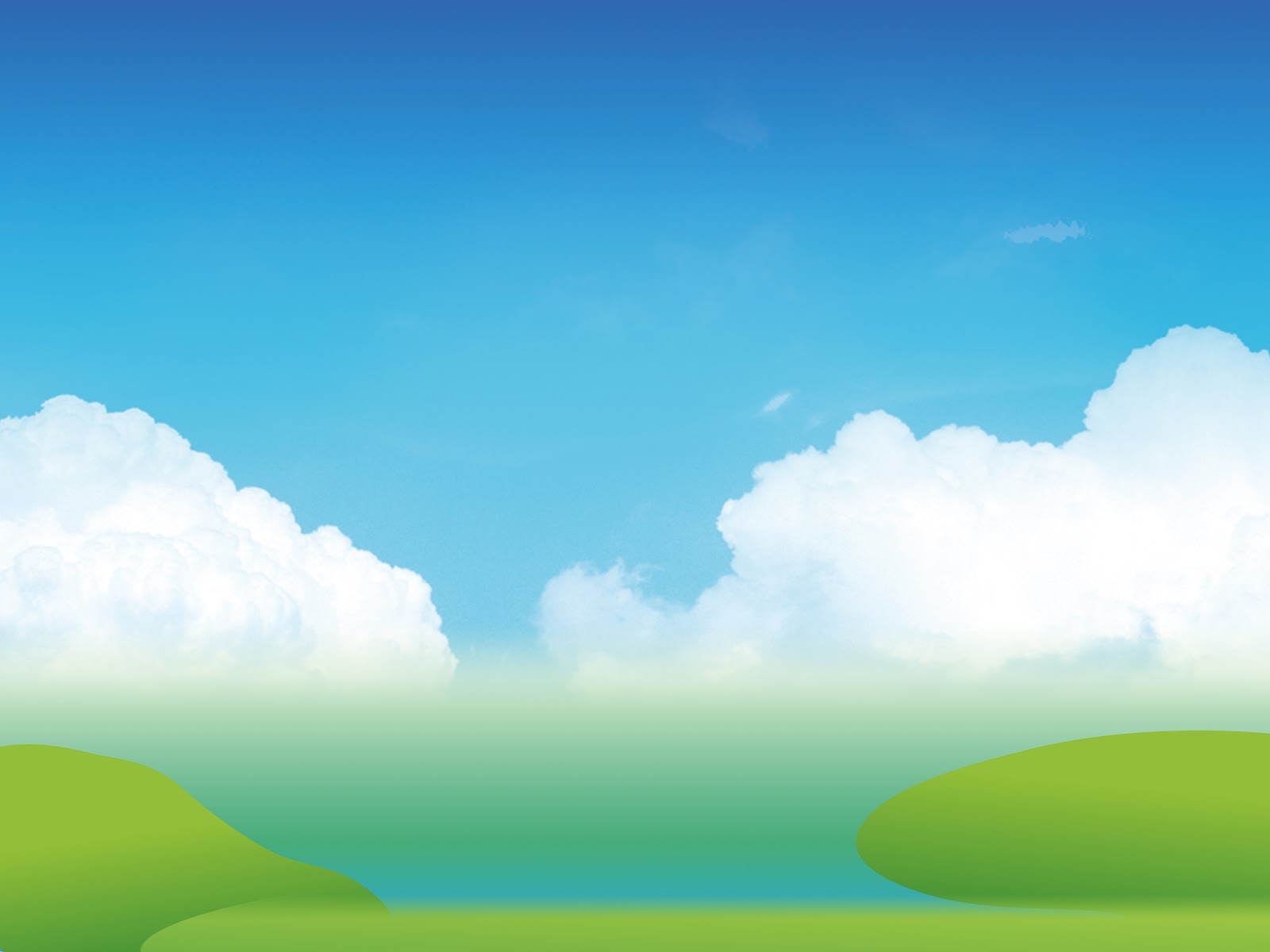 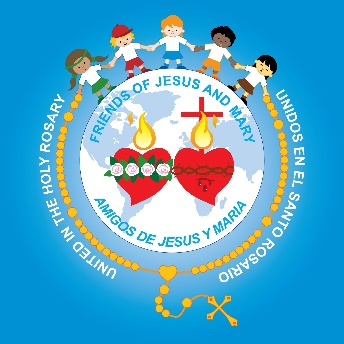 MINISTERIO AMIGOS DE JESUS Y MARIA
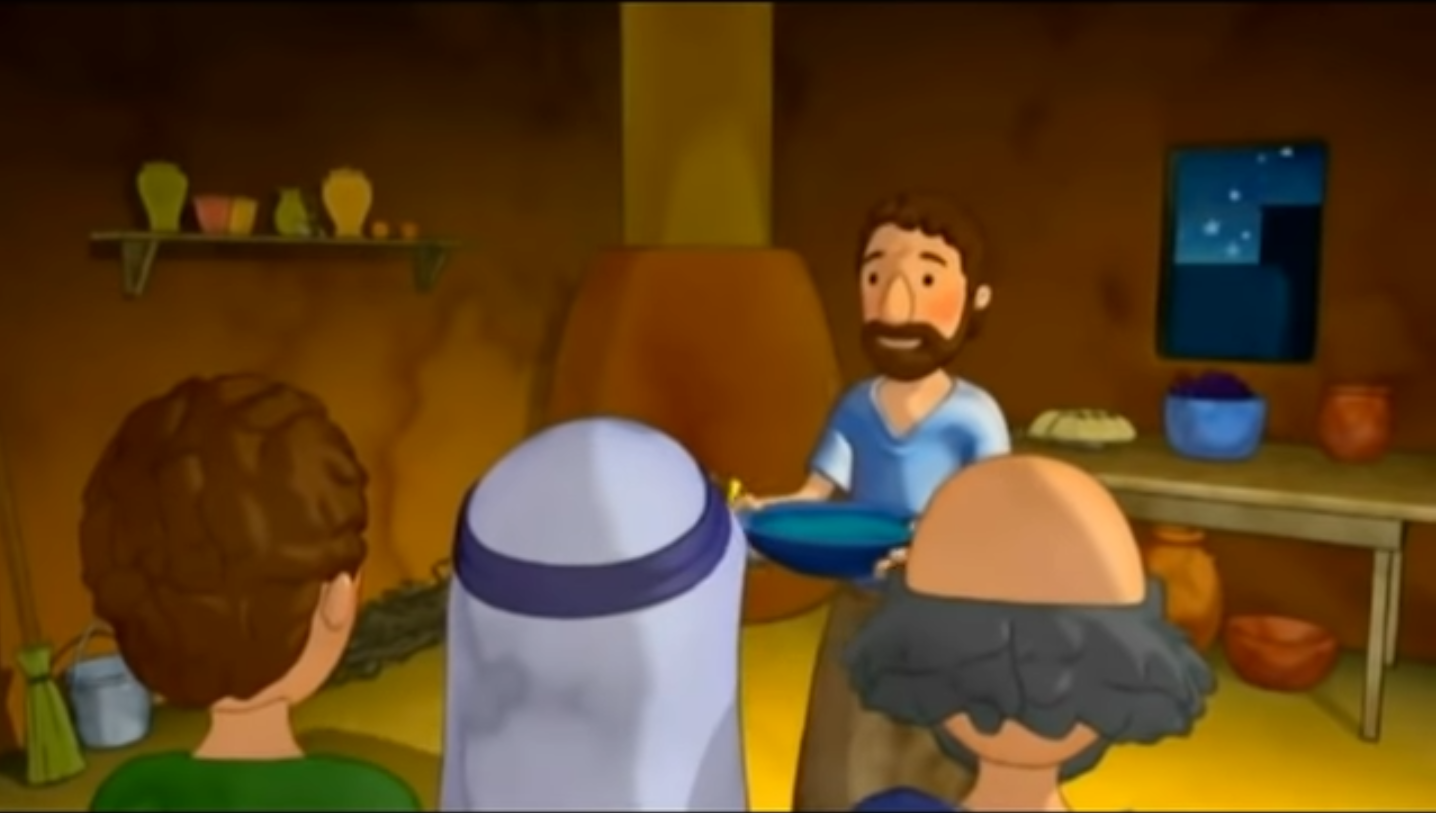 Evangelio Domingo XXIX del Tiempo Ordinario                      El Hijo del Hombre ha venido a servir
Marcos 10, 35-45
Y Santa Teresa de Avila, 15 de octubre
Historia de Sta. Teresa de Avila, Patricia Mino, https://youtu.be/1SocQStK4YU
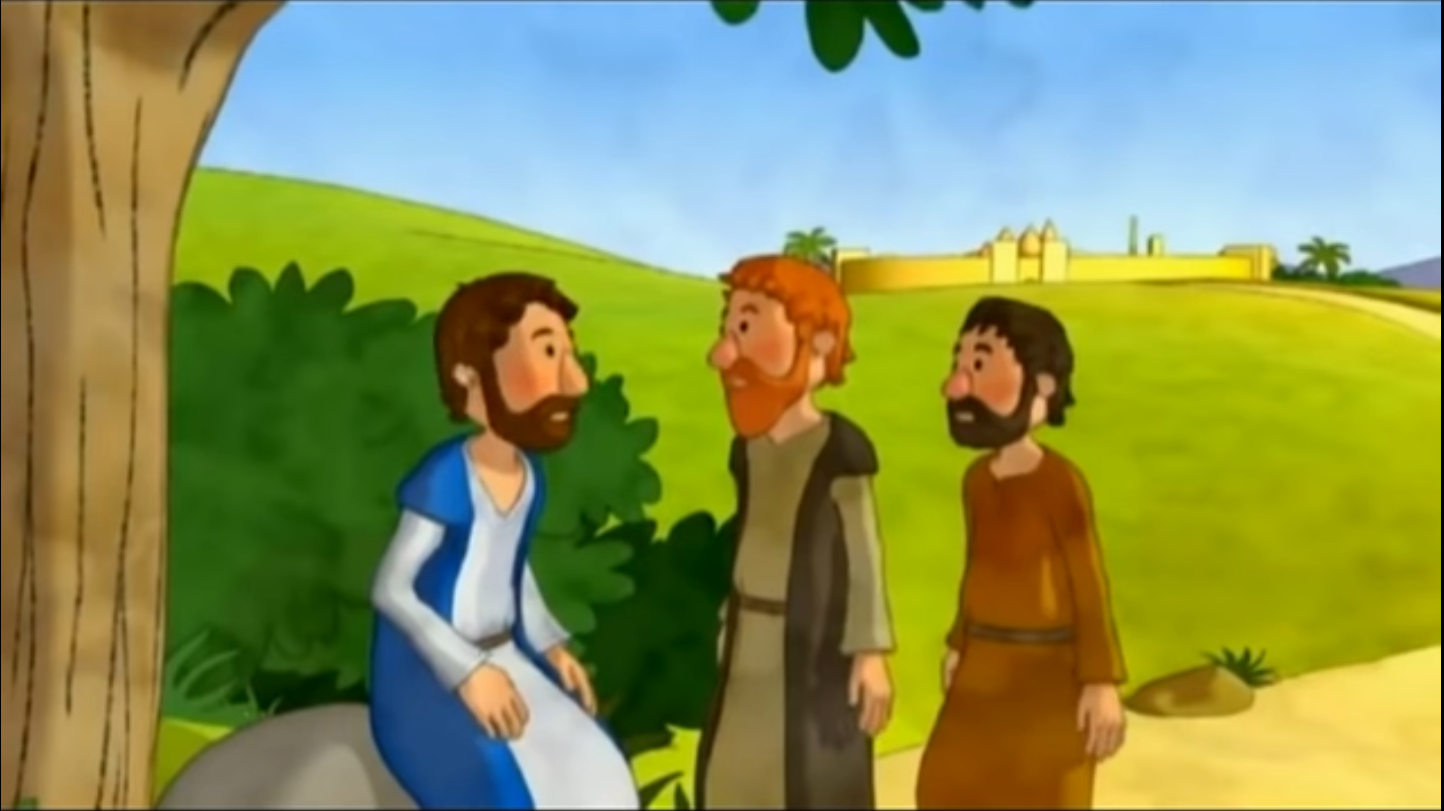 En aquel tiempo, se acercaron a Jesús, Santiago y Juan, los hijos de Zebedeo, y le dijeron: “ Maestro, queremos que nos concedes lo que vamos a pedirte”
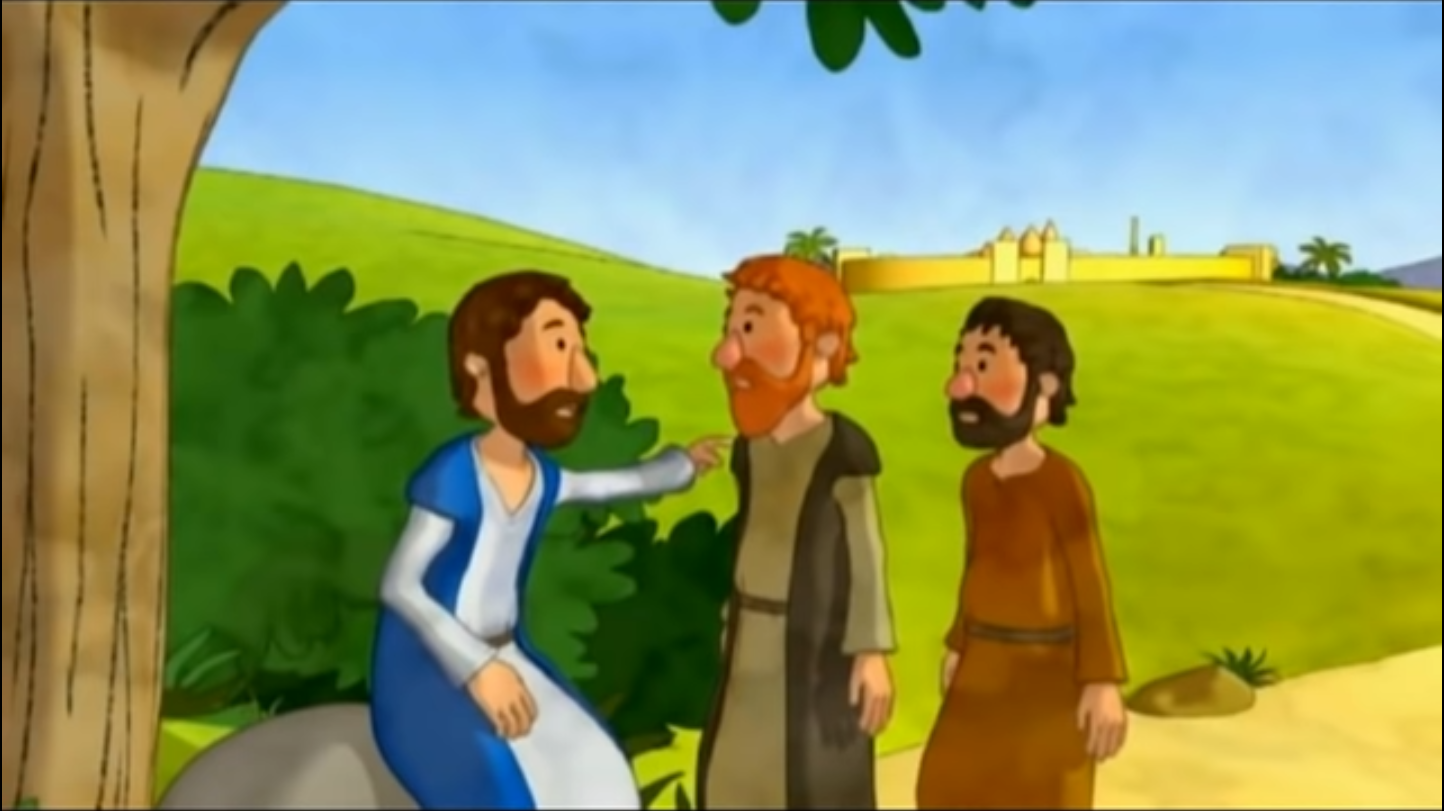 Él les dijo: “Qué es lo que desean?" Le respondieron: "Concede que nos sentemos uno a tu derecha y otro a tu izquierda, cuando estés en tu gloria“. Jesús les replicó: “No saben lo que piden.
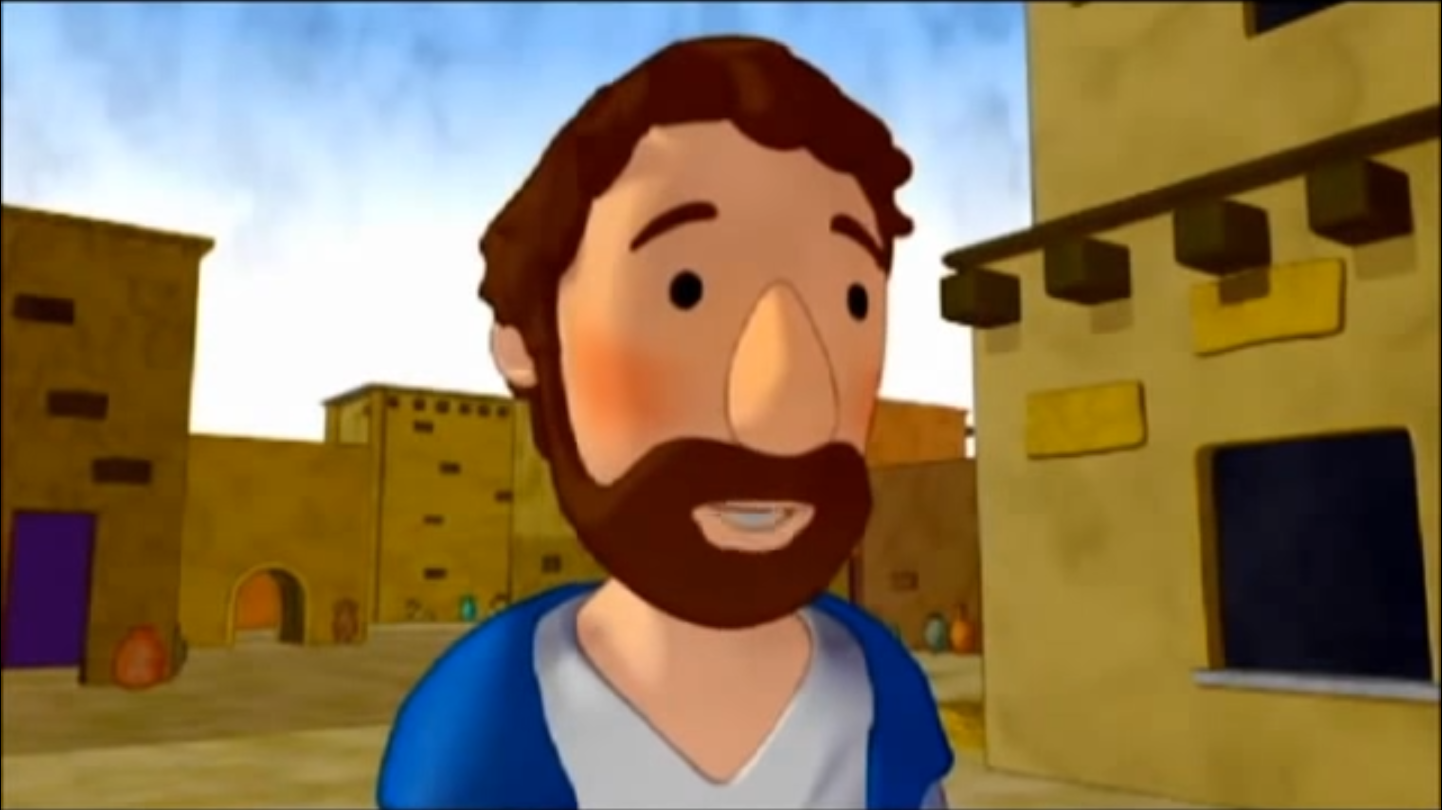 ¿Podrán pasar la prueba que yo voy a pasar y recibir el bautismo con que seré bautizado?" Le respondieron: "Sí podemos".
Y Jesús les dijo: “Ciertamente pasarán la prueba que yo voy a pasar y recibir el bautismo con que seré bautizado, pero…
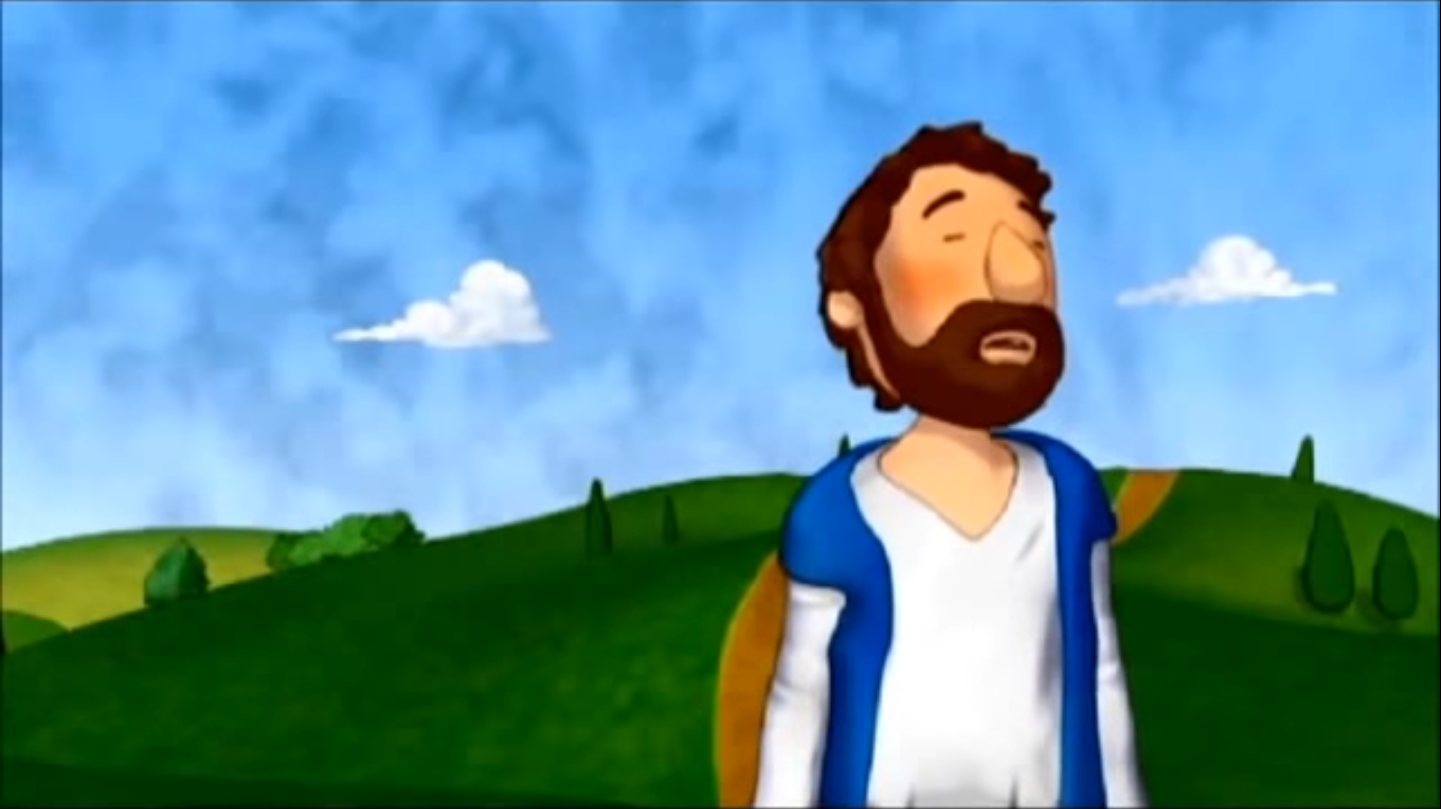 eso de sentarse a mi derecha o a mi izquierda no me toca a mí concederlo; eso es para quienes está reservado"
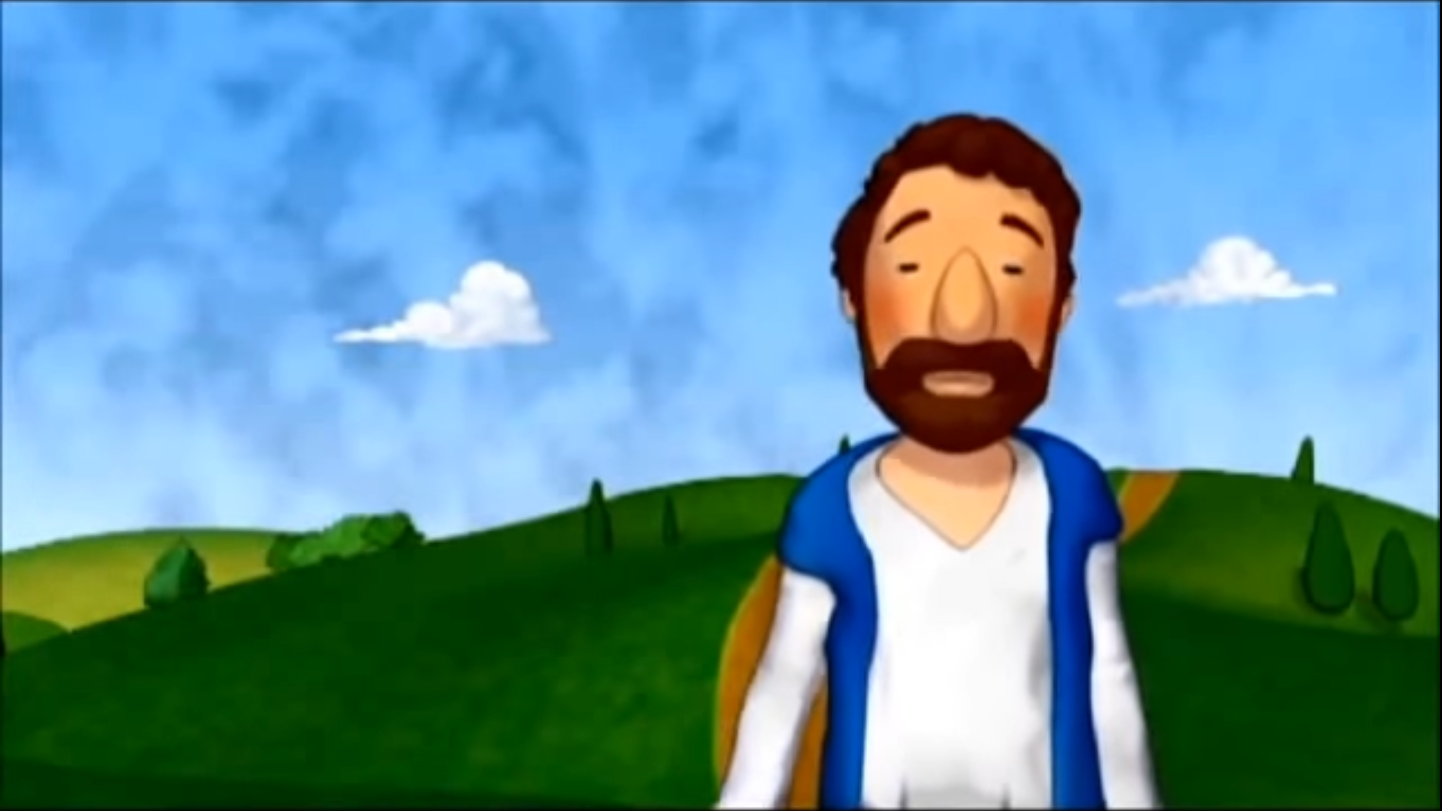 Cuando los otros 10 apóstoles oyeron esto, se indignaron contra Santiago y Juan. Jesús reunió entonces a los Doce y les dijo…
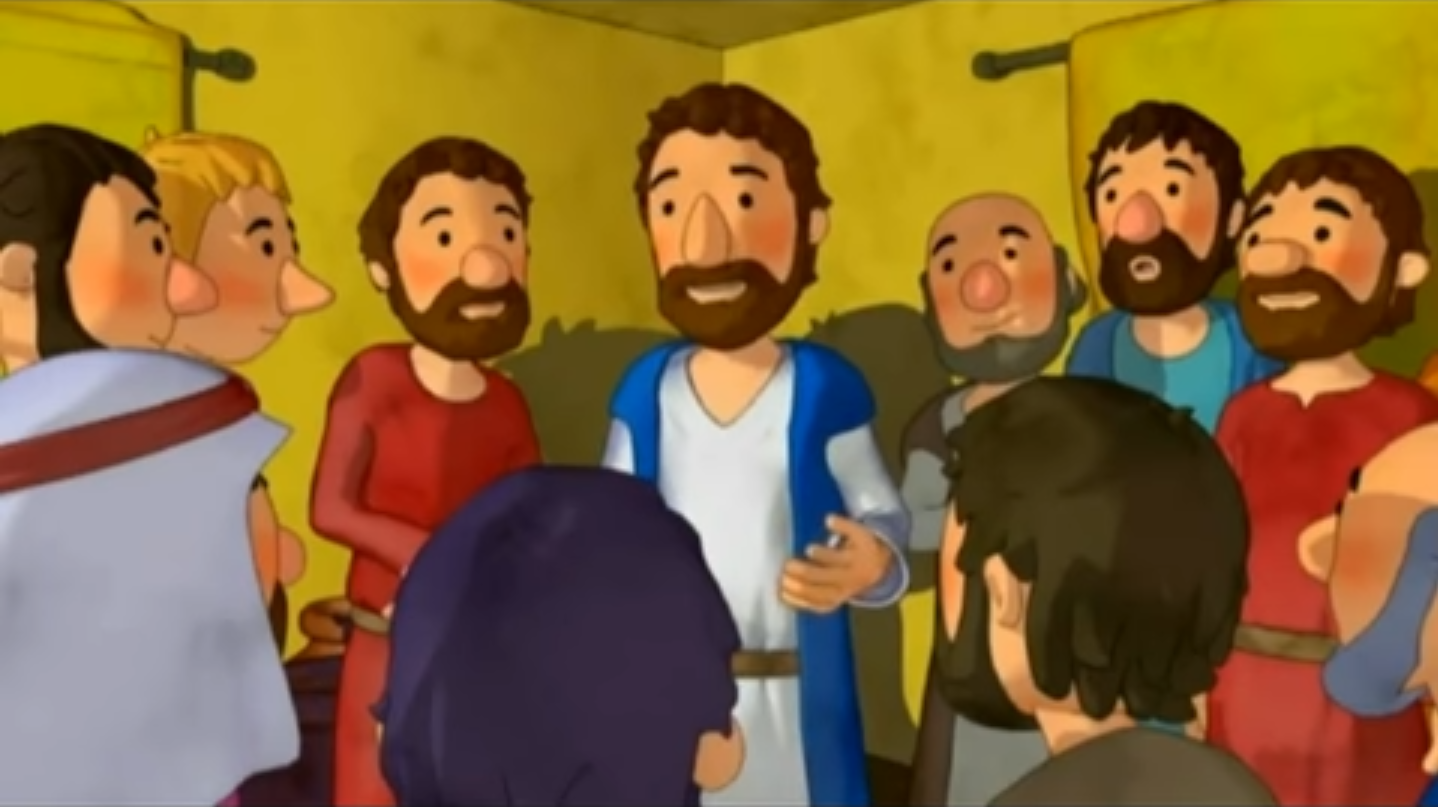 “Ya saben que los jefes de las naciones las gobiernan como si fueran sus dueños y los poderosos las oprimen. Pero no debe ser así entre ustedes.
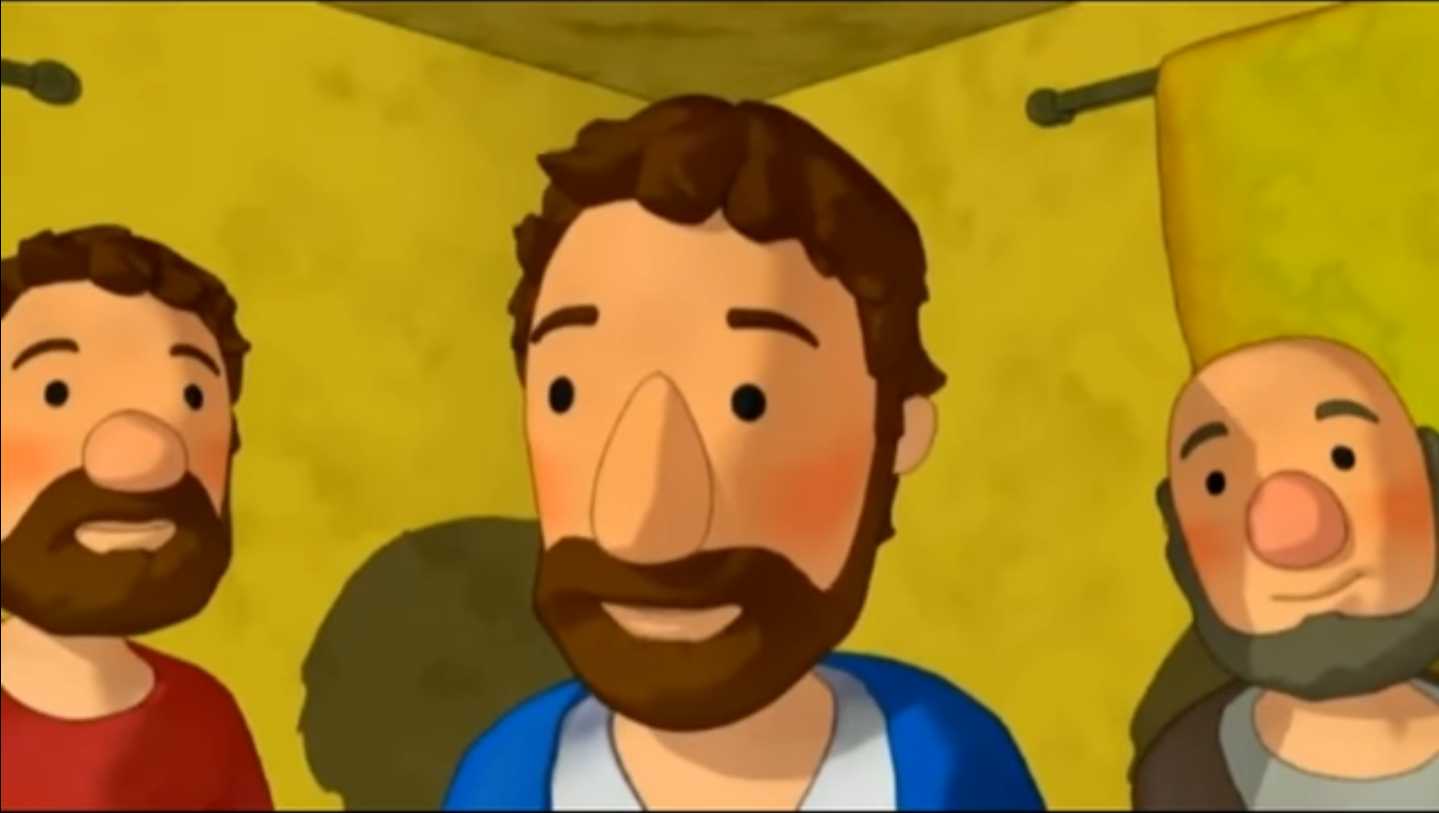 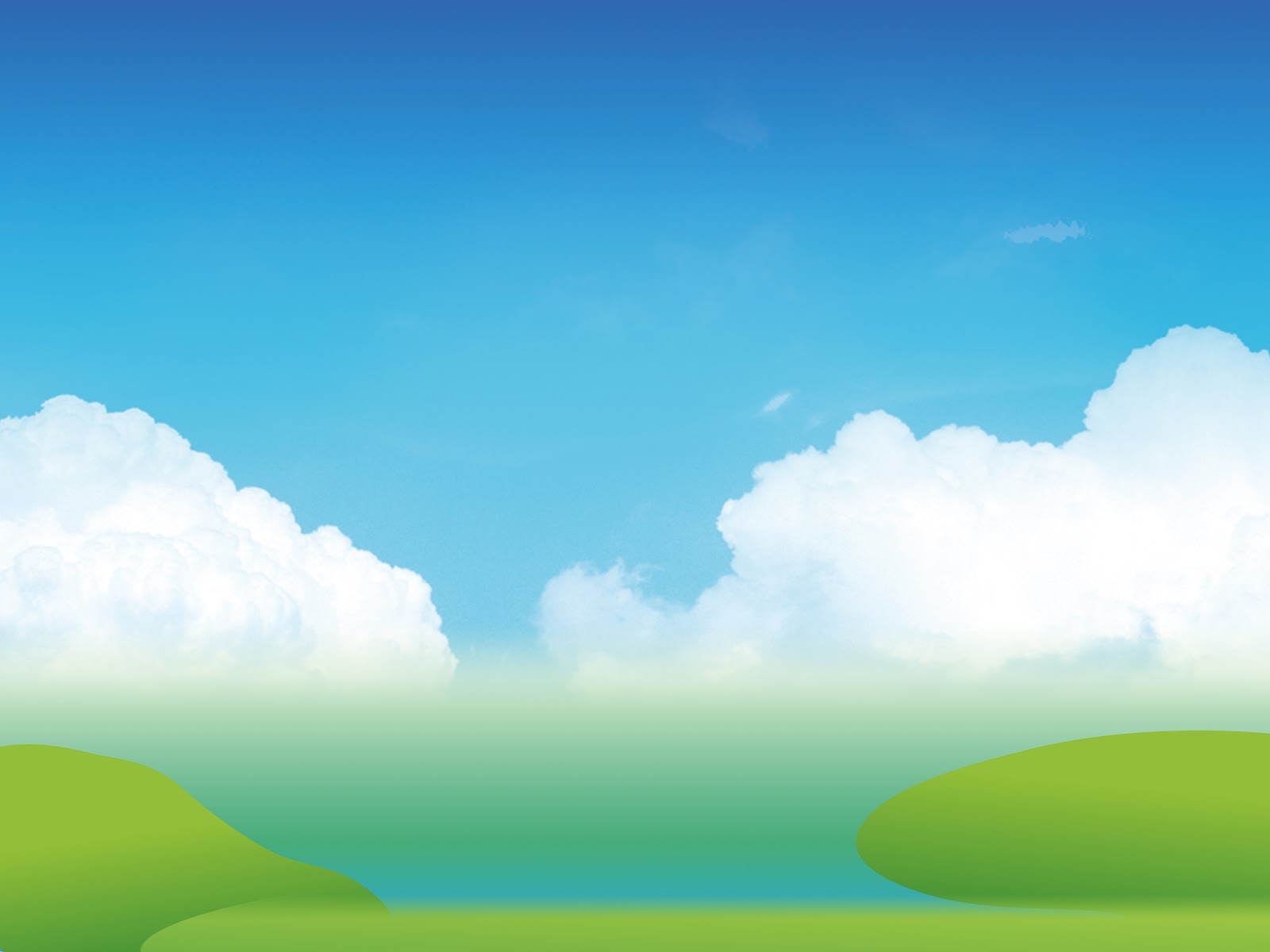 Entonces dijo María: “Mi alma glorifica al Señor y mi espíritu se llena de júbilo en Dios, mi salvador, porque puso sus ojos en la humildad de su esclava.
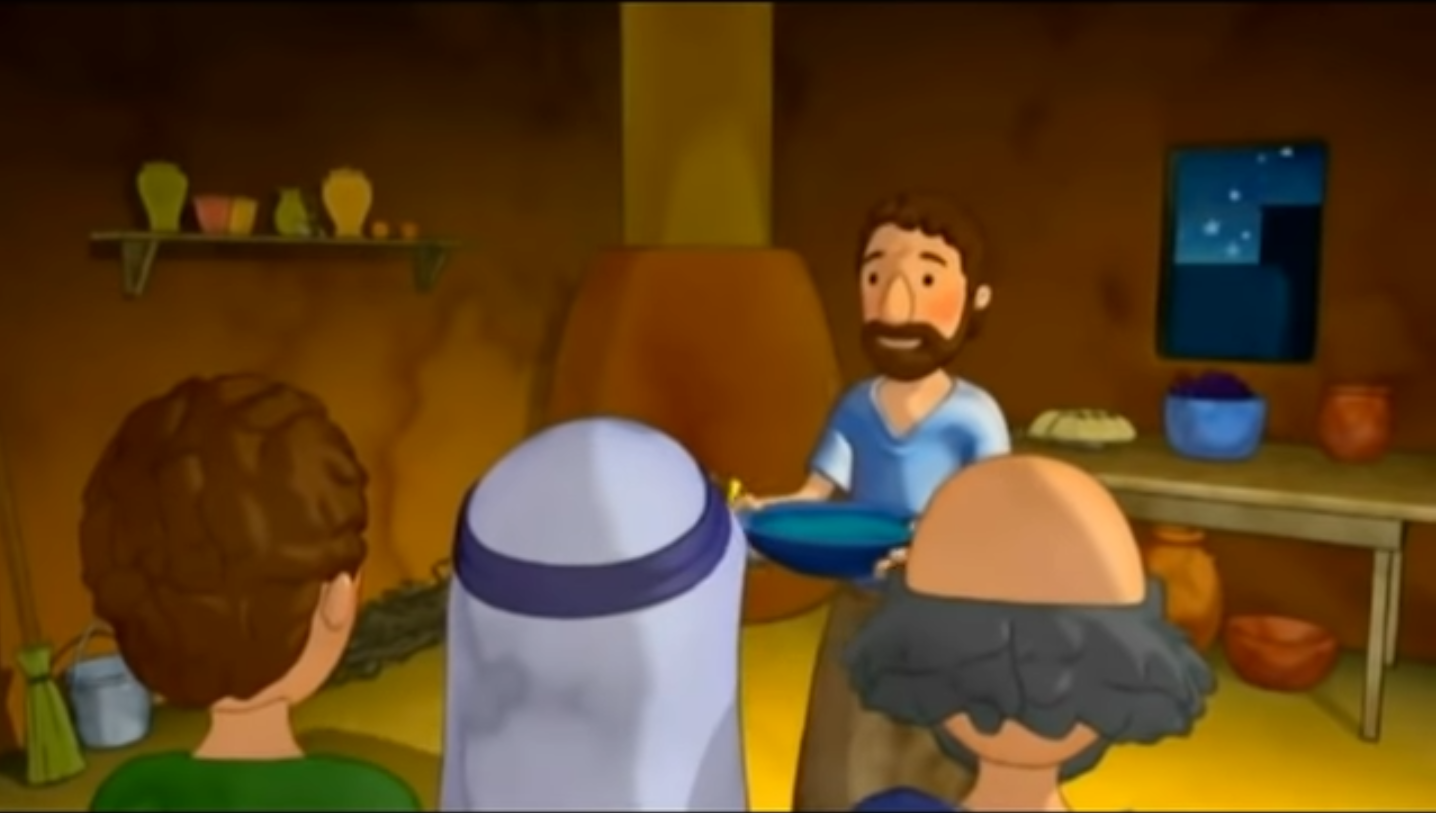 Al contrario: el que quiera ser grande entre ustedes que sea su servidor, y el que quiera ser el primero, que sea el esclavo de todos, así como el Hijo del hombre, que no ha venido a que lo sirvan, sino a servir y dar su vida por la redención de todos”.
PALABRA DEL SEÑOR.  GLORIA A TI SEÑOR JESUS
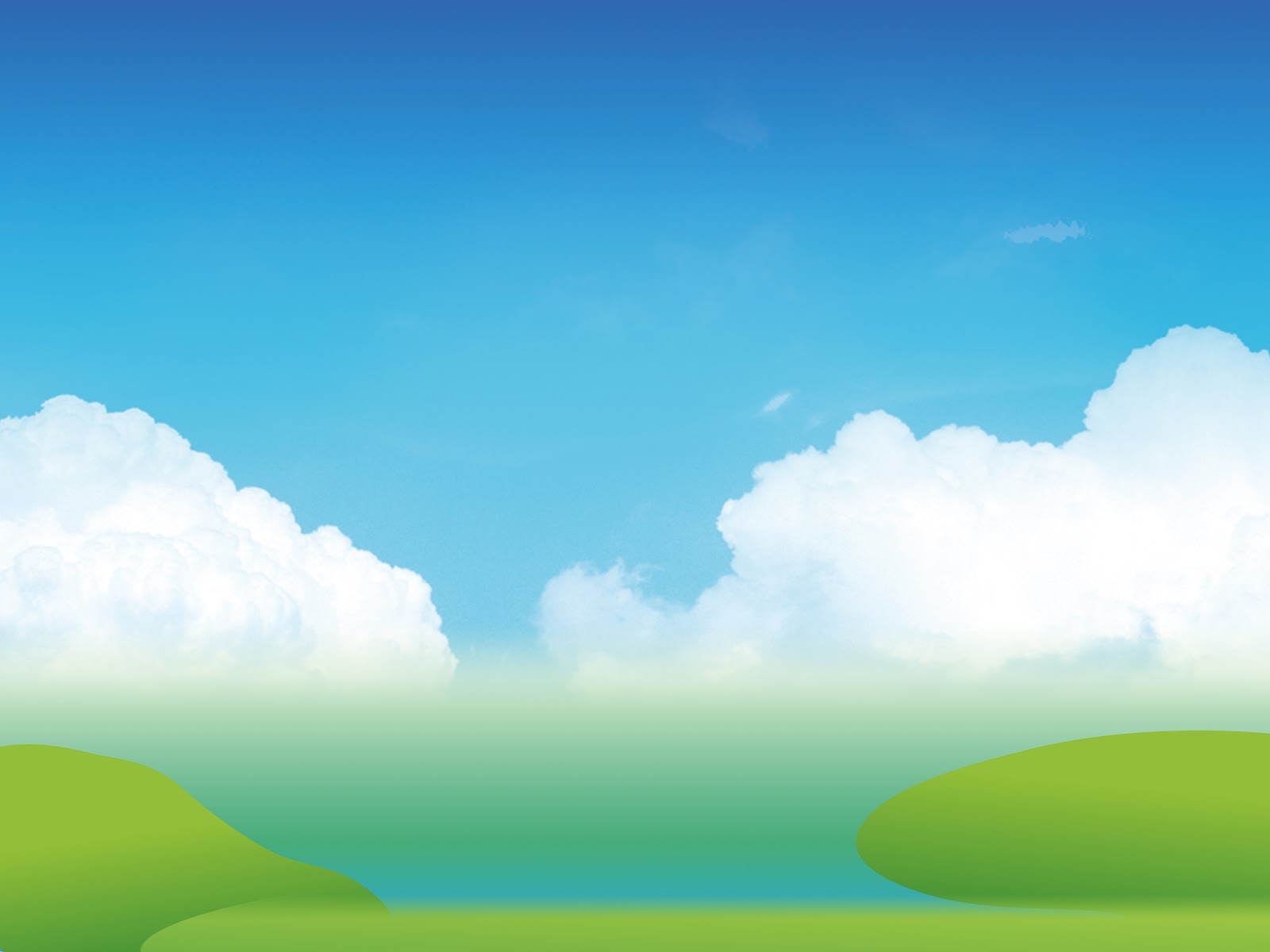 REFLEXION
Los hermanos Santiago y Juan se acercan a Jesús para pedir algo muy importante para ellos… ¿Por qué crees que Santiago y Juan pedían sentarse al lado de Jesús en el Cielo?
Porque querían ser reconocidos como los MAS importantes de los apóstoles.
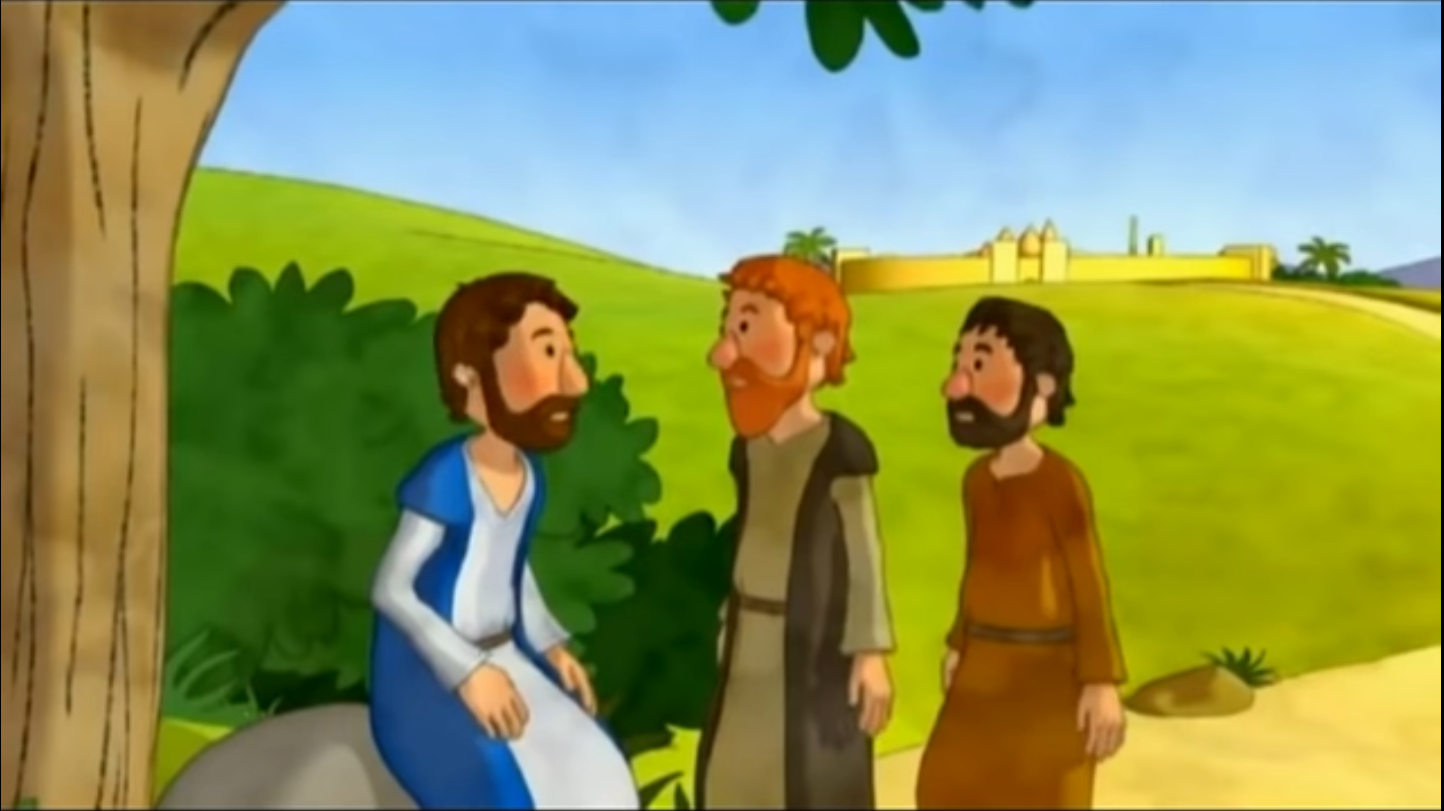 Porque querían tener poder.
¿Crees que Jesús necesita o quiere tener “favoritos” o nos quiere a todos por igual?
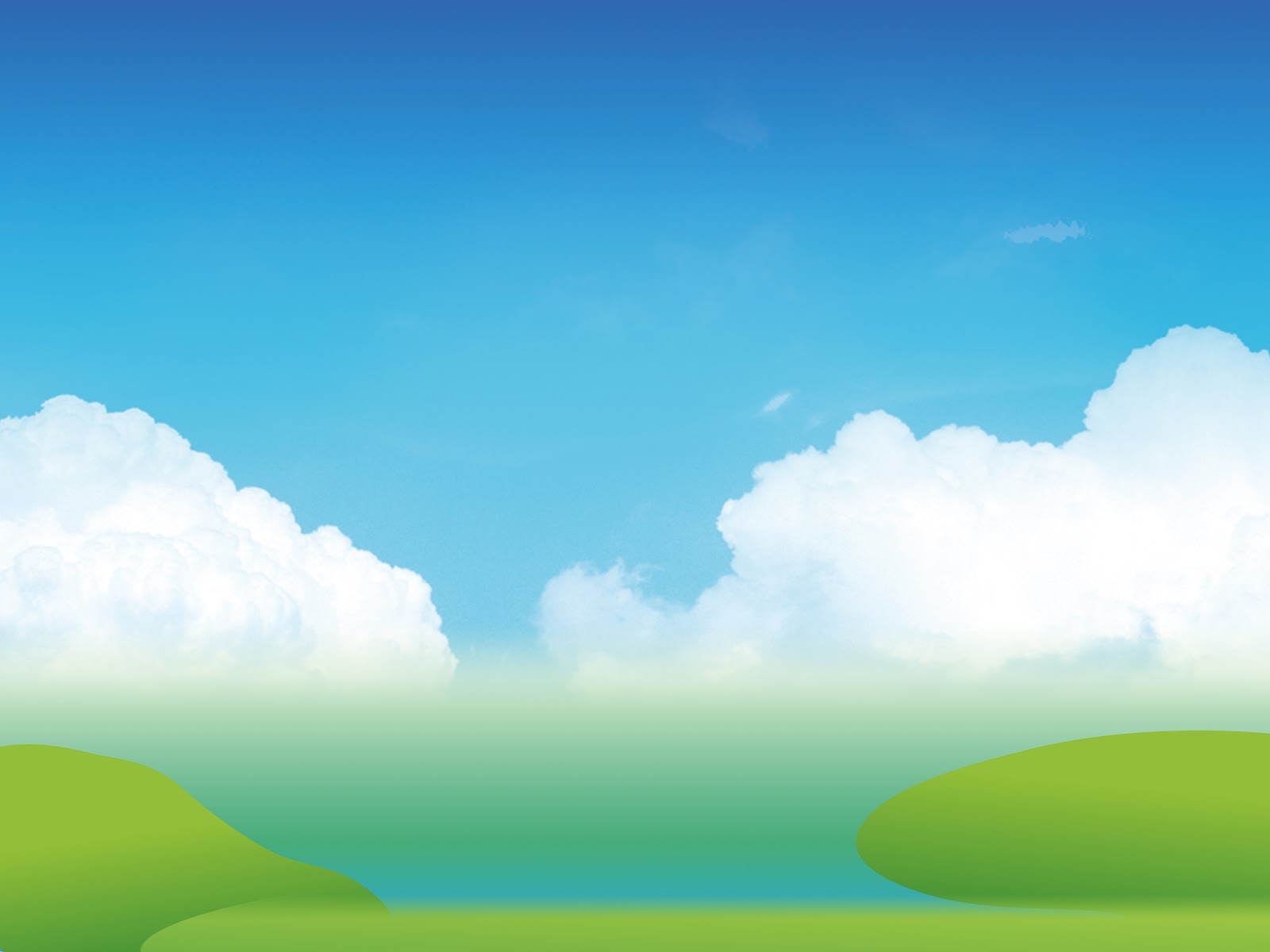 REFLEXION
Jesús les pregunta ¿Podrán ustedes pasar la prueba que yo voy a pasar y recibir el bautismo con que seré bautizado?
Jesús les pregunta esto porque quería saber si ellos estarían dispuestos a pasar la prueba de la Pasión y Muerte que Él iba a sufrir.
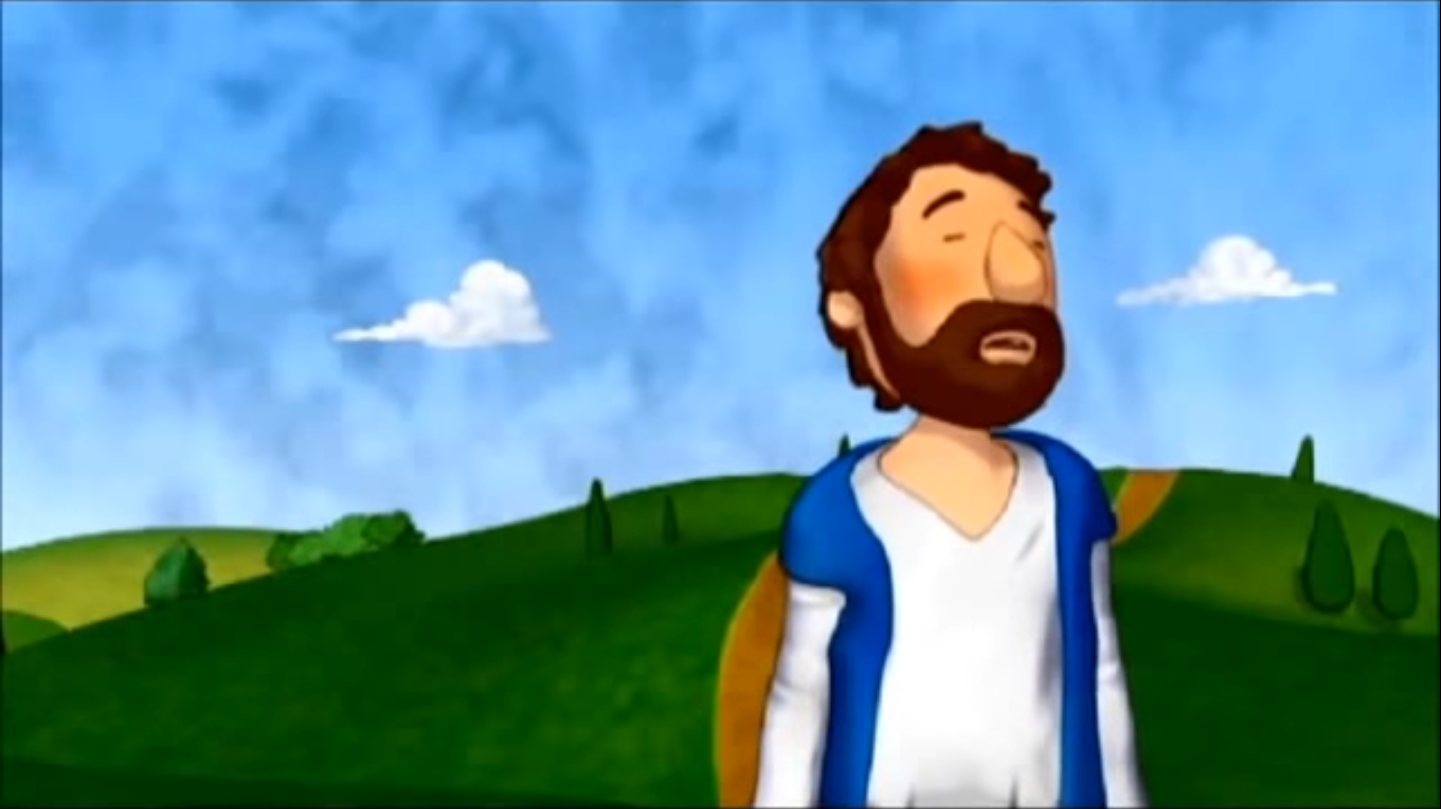 Ya Jesús les había dicho que, al llegar a Jerusalén sufriría mucho, pero Juan Y Santiago ya estaban planeando su futuro y querían asegurar sus puestos. ¿Crees que Juan y Santiago estaban siendo solidarios con Jesús? Qué podrían haberle dicho a Jesús?
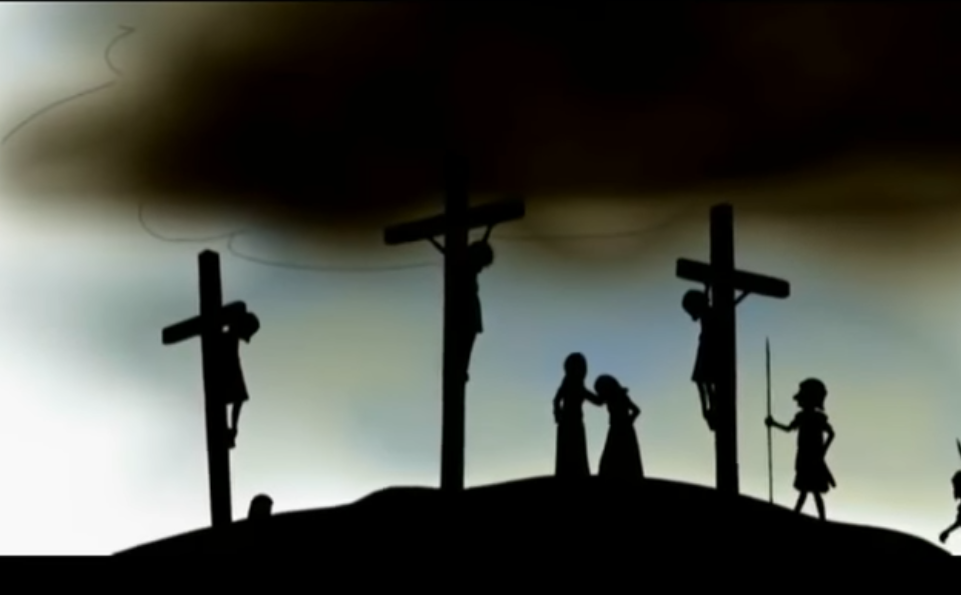 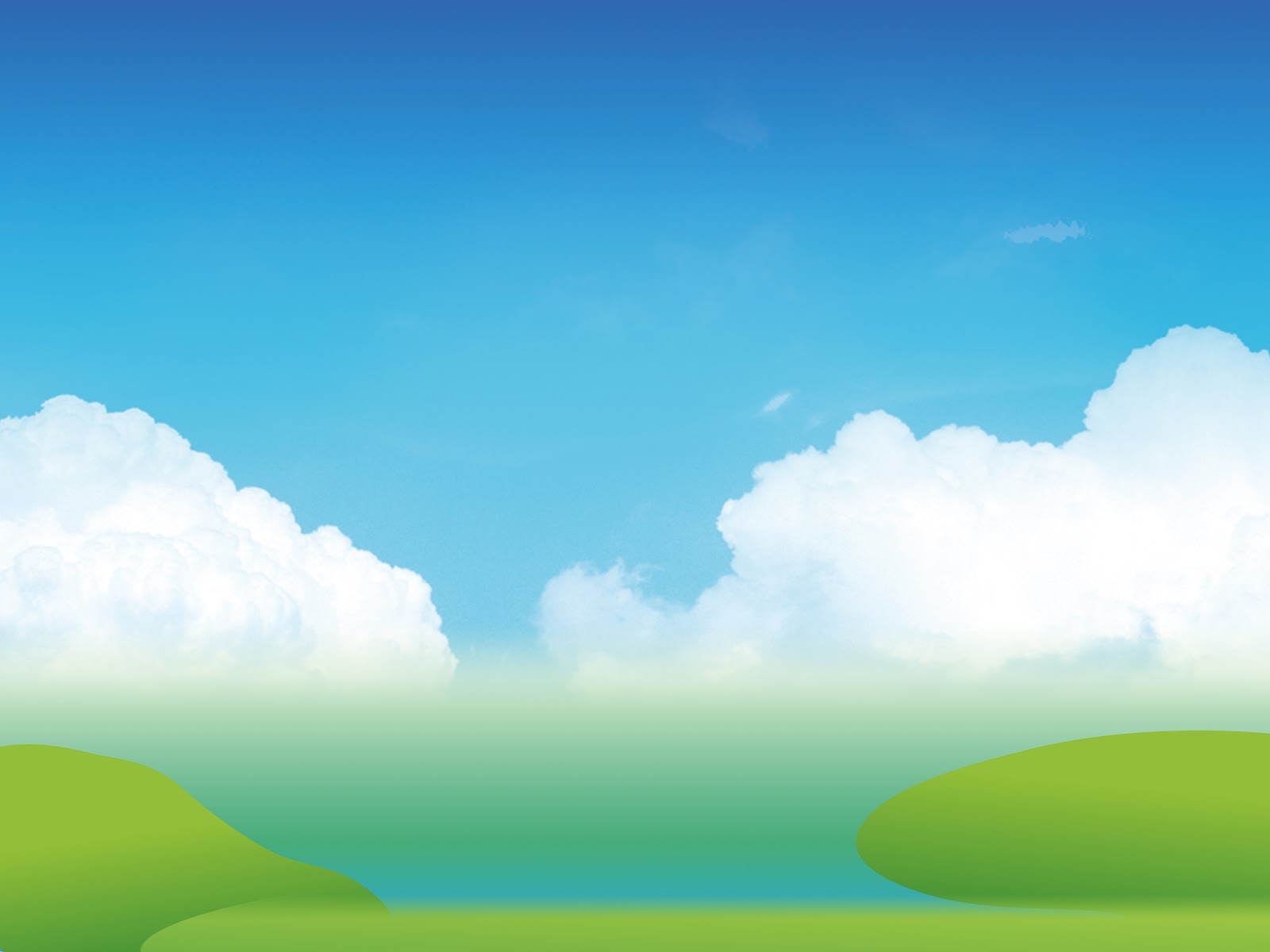 REFLEXION
Más Adelante, Jesús dice que los poderosos y Jefes de las naciones ( Presidentes, gobernadores, etc.) gobiernan como si fueran los dueños y oprimen a las personas. Pero cómo dice Jesús que debe comportarse el que quiera ser grande, o el primero entre los demás?
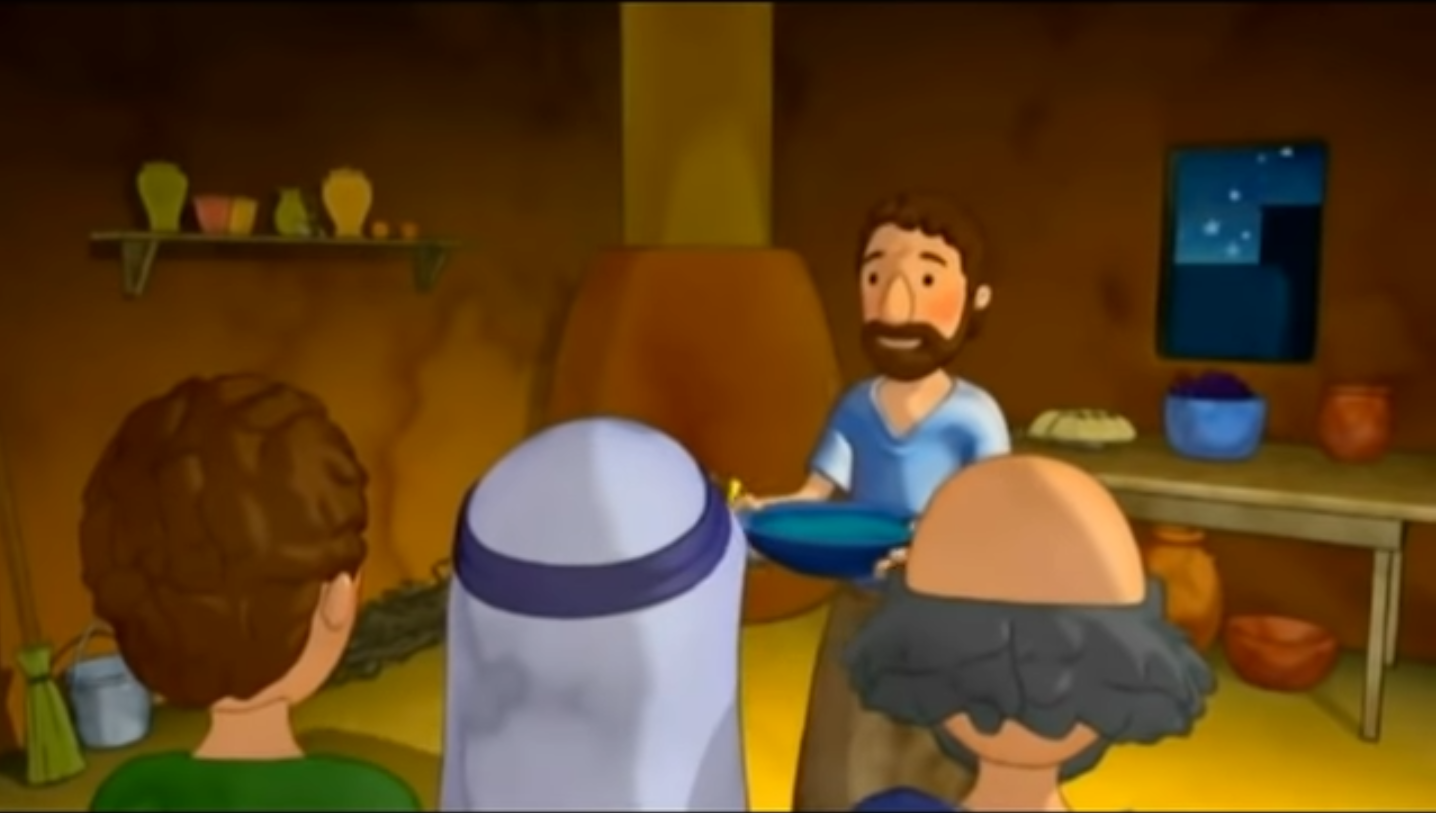 Debe servir a los demás.
Jesús nos explica cómo debe ser el más grande y el primero de todos.
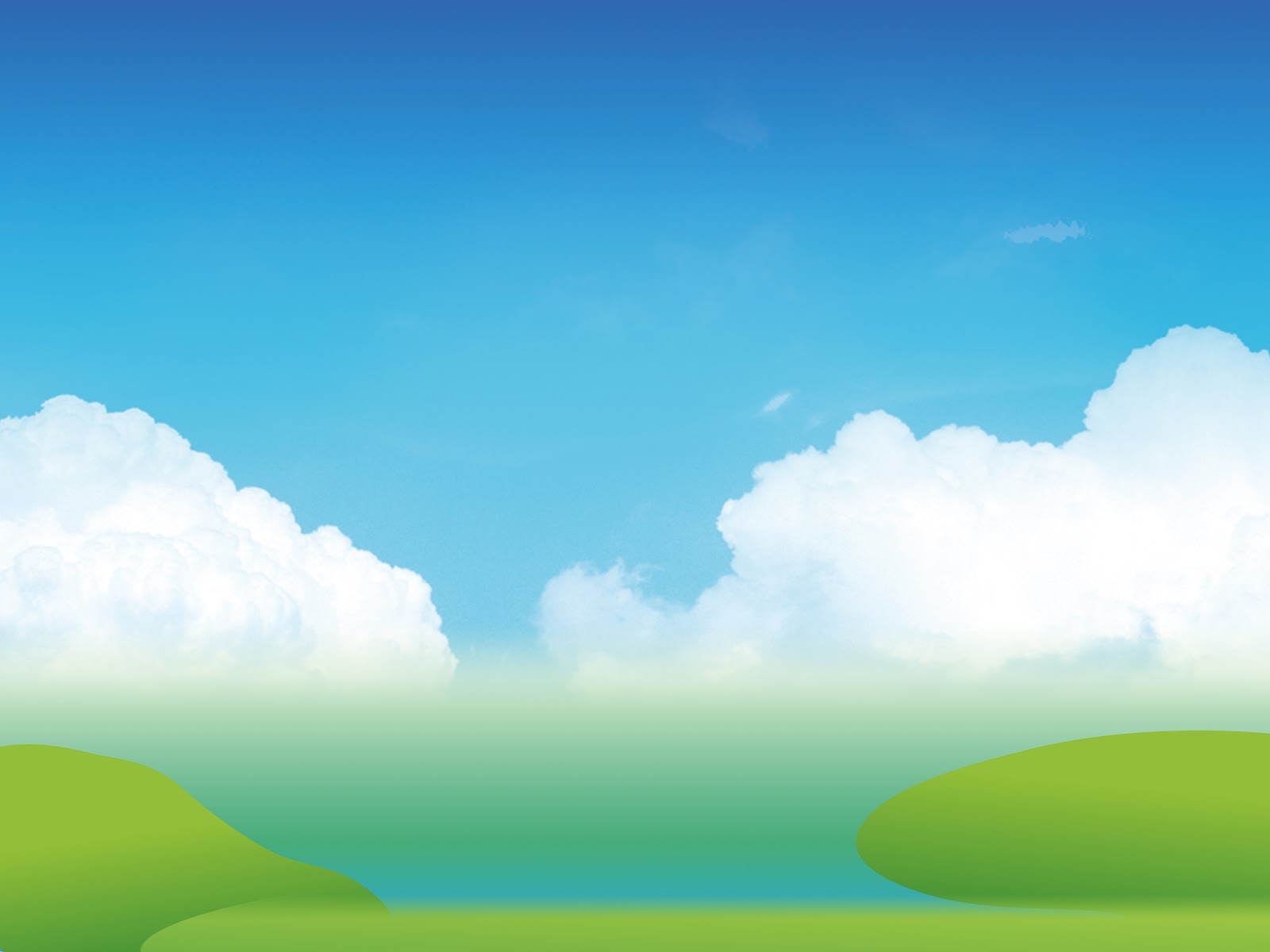 REFLEXION
Jesús dice que quien quiera ser grande entre todos, que sea su servidor. Y el que quiera ser el primero, que sea el esclavo de todos.
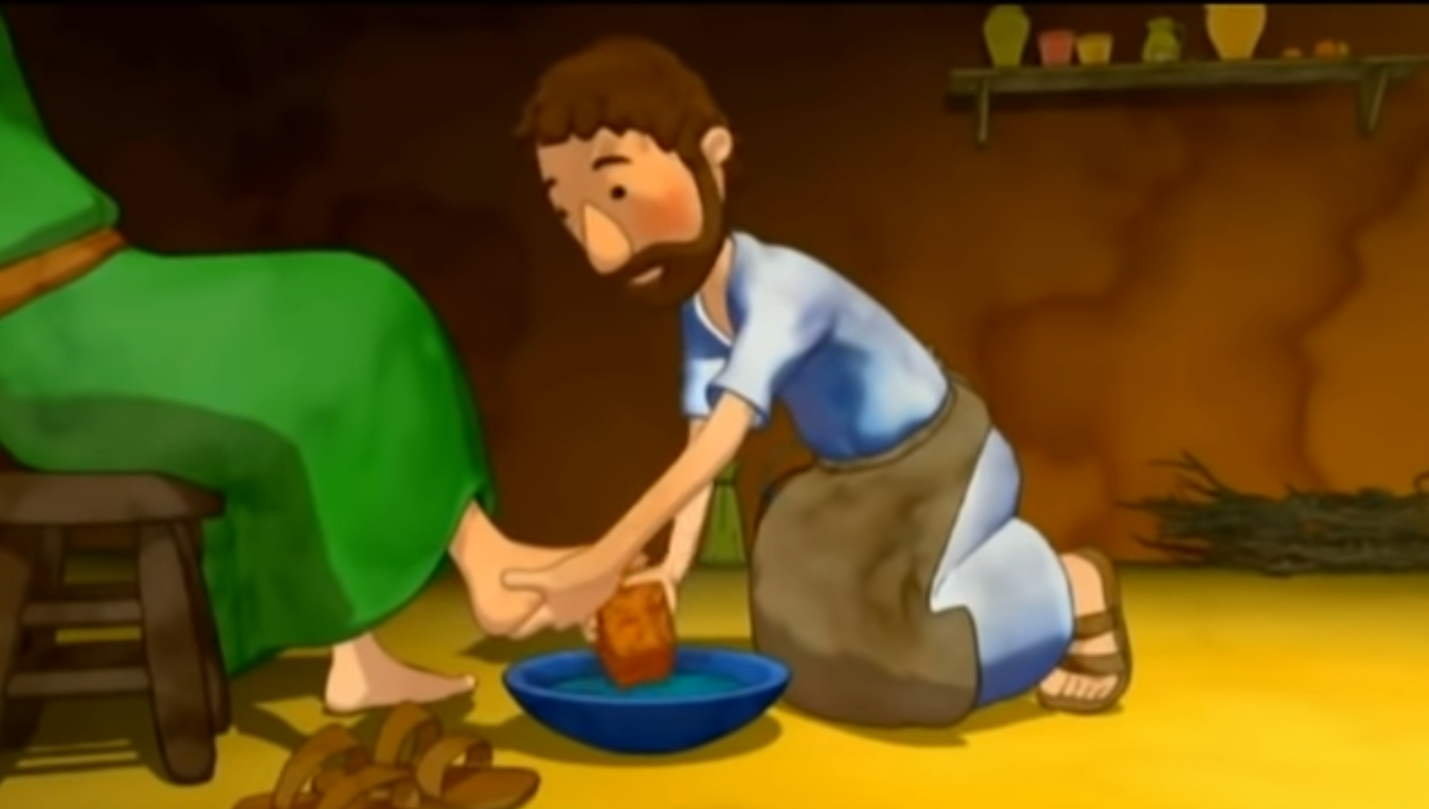 Jesús siempre estaba atento a ayudar a los demás, en una ocasión lavó los pies a sus discípulos y días después dio su vida para la salvación de todos.
¿Cómo podrían ustedes demostrar que quieren ser grandes o los primeros, de acuerdo a lo que Jesús dice.
ACTIVIDAD
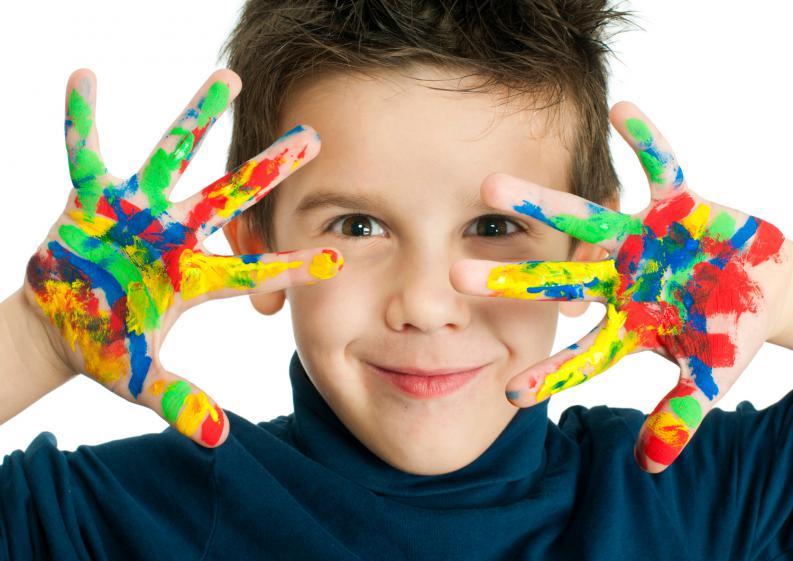 ¿Quién Sirve? ¿Quién No?
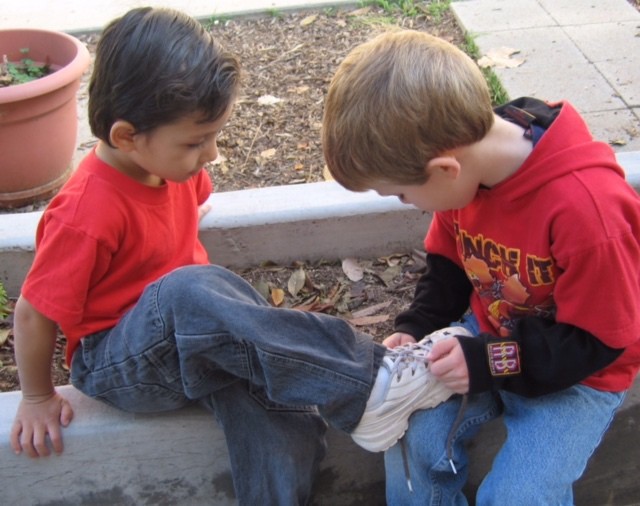 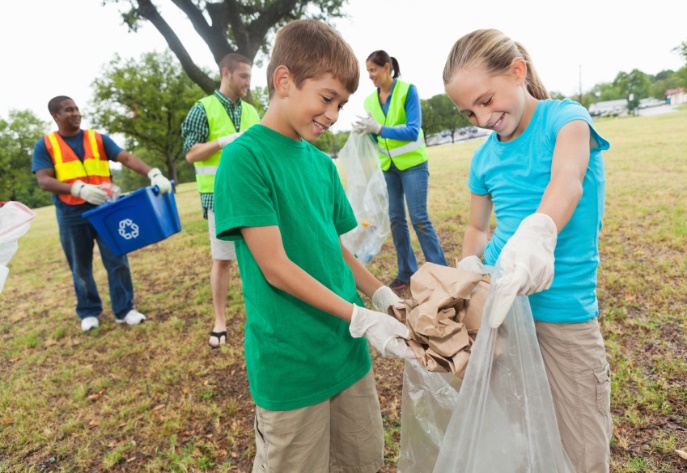 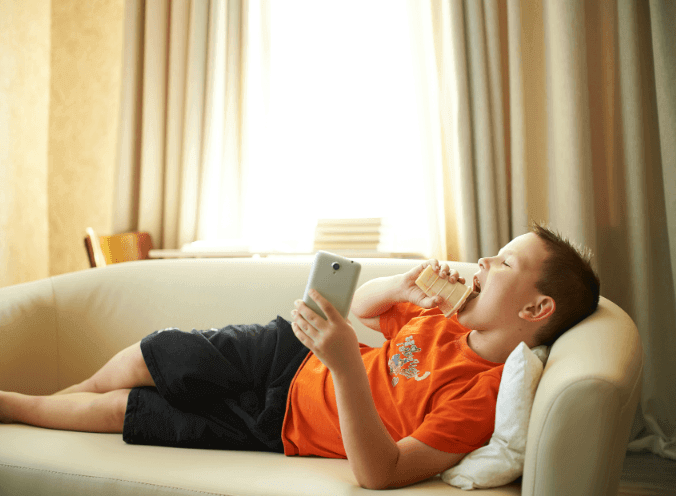 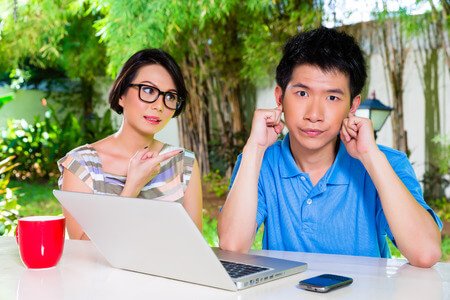 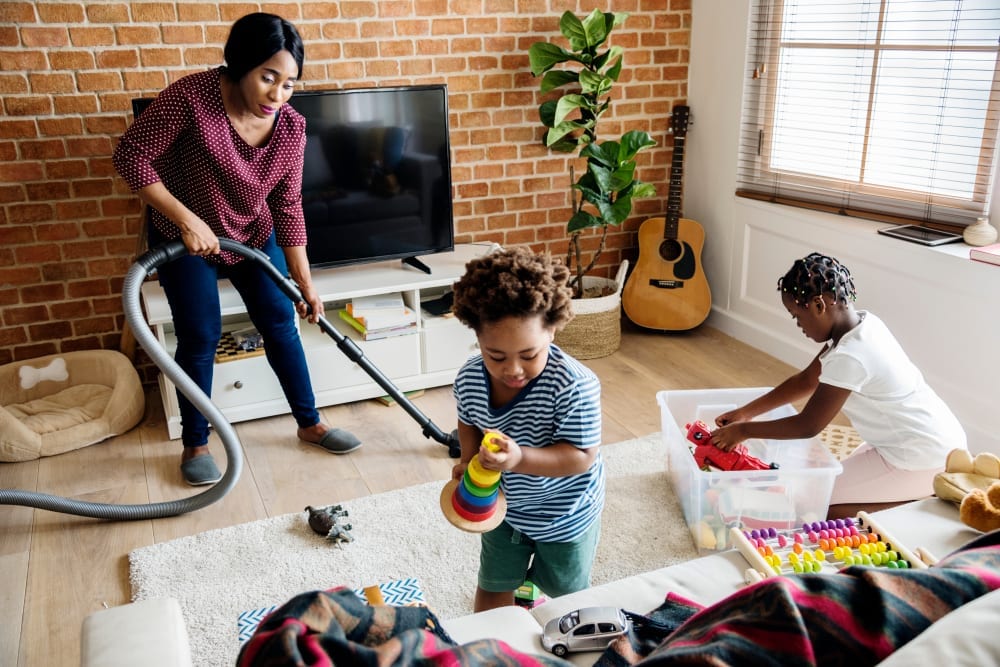 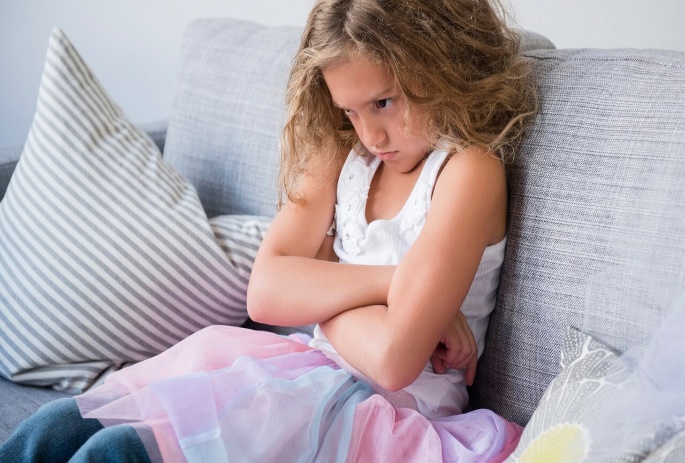 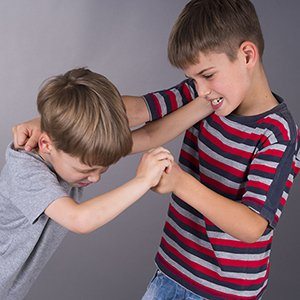 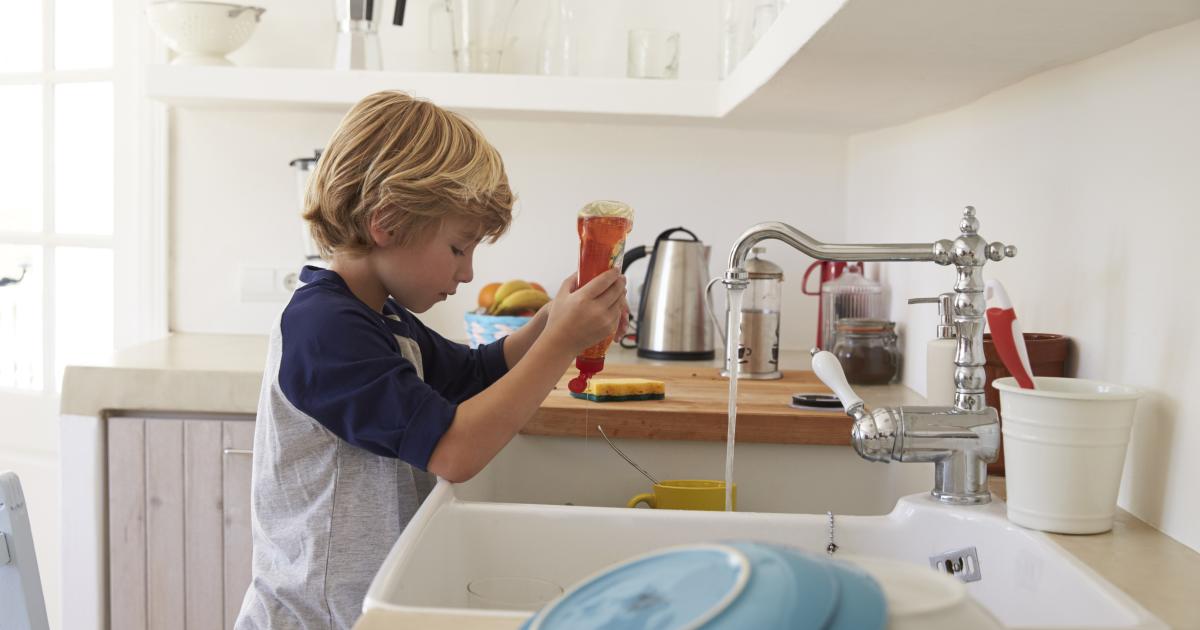 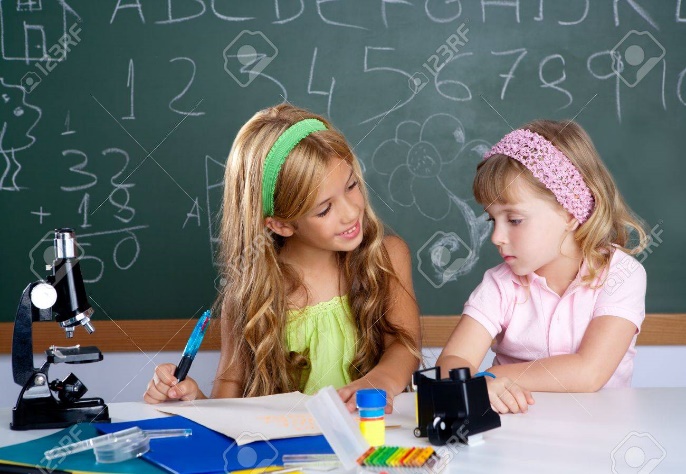 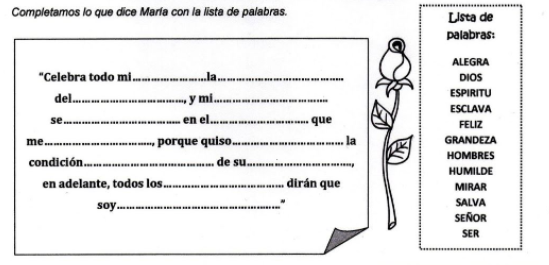 SER
GRANDEZA
SENOR
ESPIRITU
ALEGRA
DIOS
MIRAR
SALVA
ESCLAVA
HUMILDE
HOMBRES
FELIZ
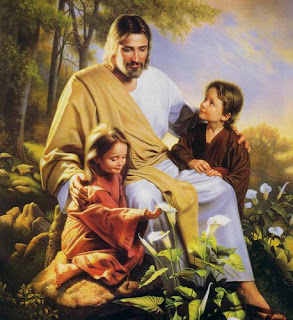 ORACION
Jesús, queremos imitarte. Ayúdanos a querer servir a nuestra familia y comunidad con amor. Enséñanos a ser Tu luz en este mundo. 
Amen.

Canción:   
https://youtu.be/wtcmXn9Ws-g
CANCION